Муниципальное казенное учреждение 
«Управление образования городского округа Верхняя Пышма»
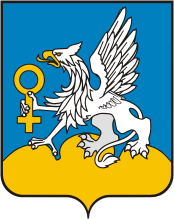 «Методическая поддержка  молодого учителя: итоги мониторинга реализации системы наставничества в образовательных учреждениях 
городского округа Верхняя Пышма»
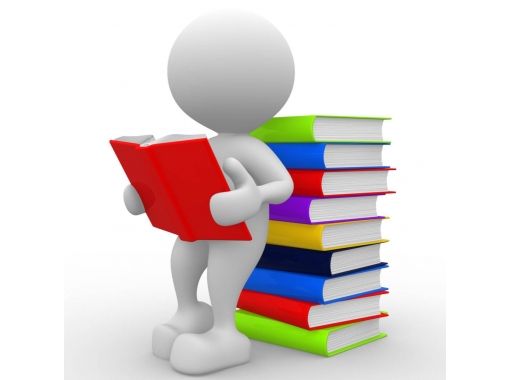 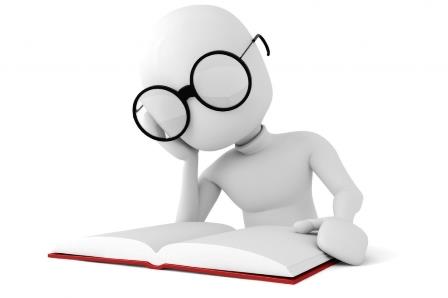 Докладчик: Огнивова В.Г., ведущий специалист по методической и информационно-аналитической деятельности МКУ «УО ГО Верхняя Пышма»
23 апреля 2021г
В марте 2021 года, в рамках мониторинга «Система поддержки молодых педагогов», было проведено анкетирование молодых специалистов 12 общеобразовательных учреждений городского округа Верхняя Пышма. 
	Анкетирование проходило в период с 5 по 12 марта 2021 года. 
	Цель анкетирования – получение комплексной информации о реализации системы наставничества, анализ и систематизация работы по поддержке молодых педагогов в ОУ ГО Верхняя Пышма. 
	В качестве основных задач были определены следующие:
выявить профессиональную позицию и потребности молодых специалистов ОУ ГО Верхняя Пышма в повышении квалификации,
охарактеризовать деятельность общеобразовательных учреждений ГО Верхняя Пышма по закреплению молодых педагогов в ОУ.  
	В соответствии с поставленными задачами в анкетировании приняли участие молодые педагоги, являющиеся выпускниками вузов, колледжей, техникумов и имеющие стаж работы в общеобразовательных учреждениях не более трех лет (устроившиеся в ОУ в период с 2018 года).
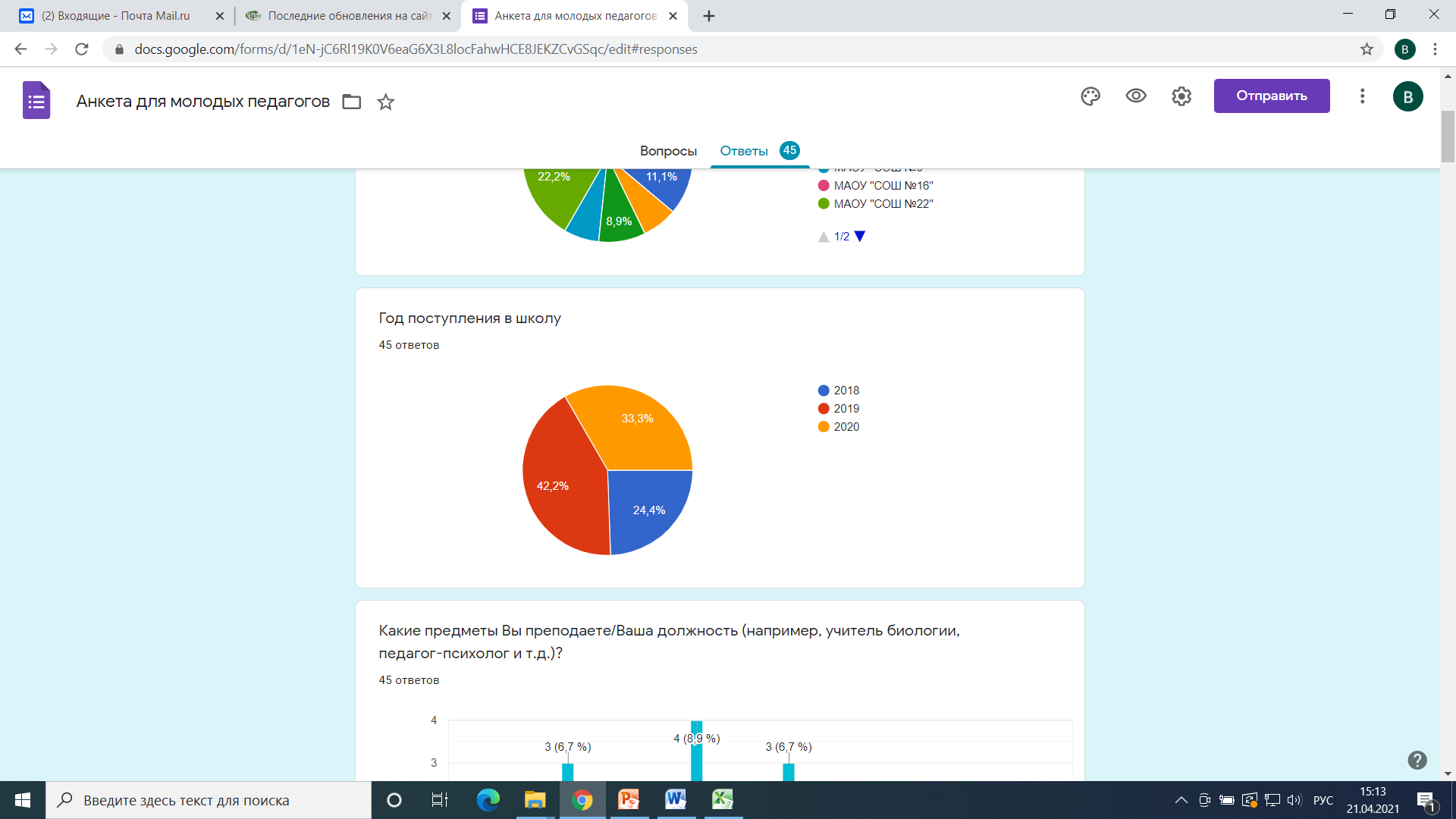 Год поступления в школу
Информация о том, с обучающимися каких классов работают молодые педагоги, представлена следующим образом (%):
В зависимости от основной занимаемой должности молодые специалисты, принявшие участие в анкетировании, распределились следующим образом:
В зависимости от уровня образования молодые педагоги распределились следующим образом:
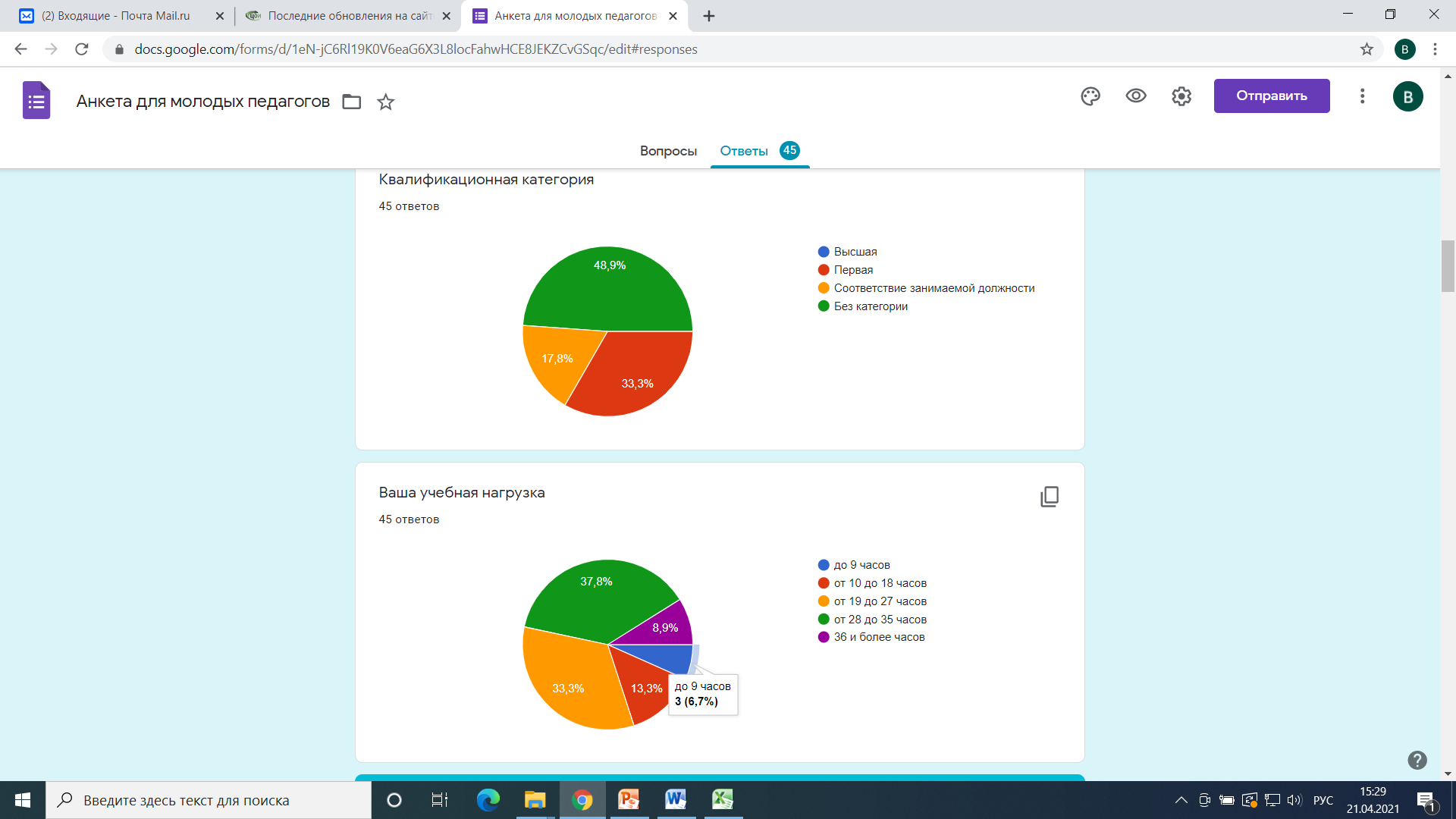 Квалификационная категория
В зависимости от объема учебной нагрузки можно выделить следующие группы респондентов:
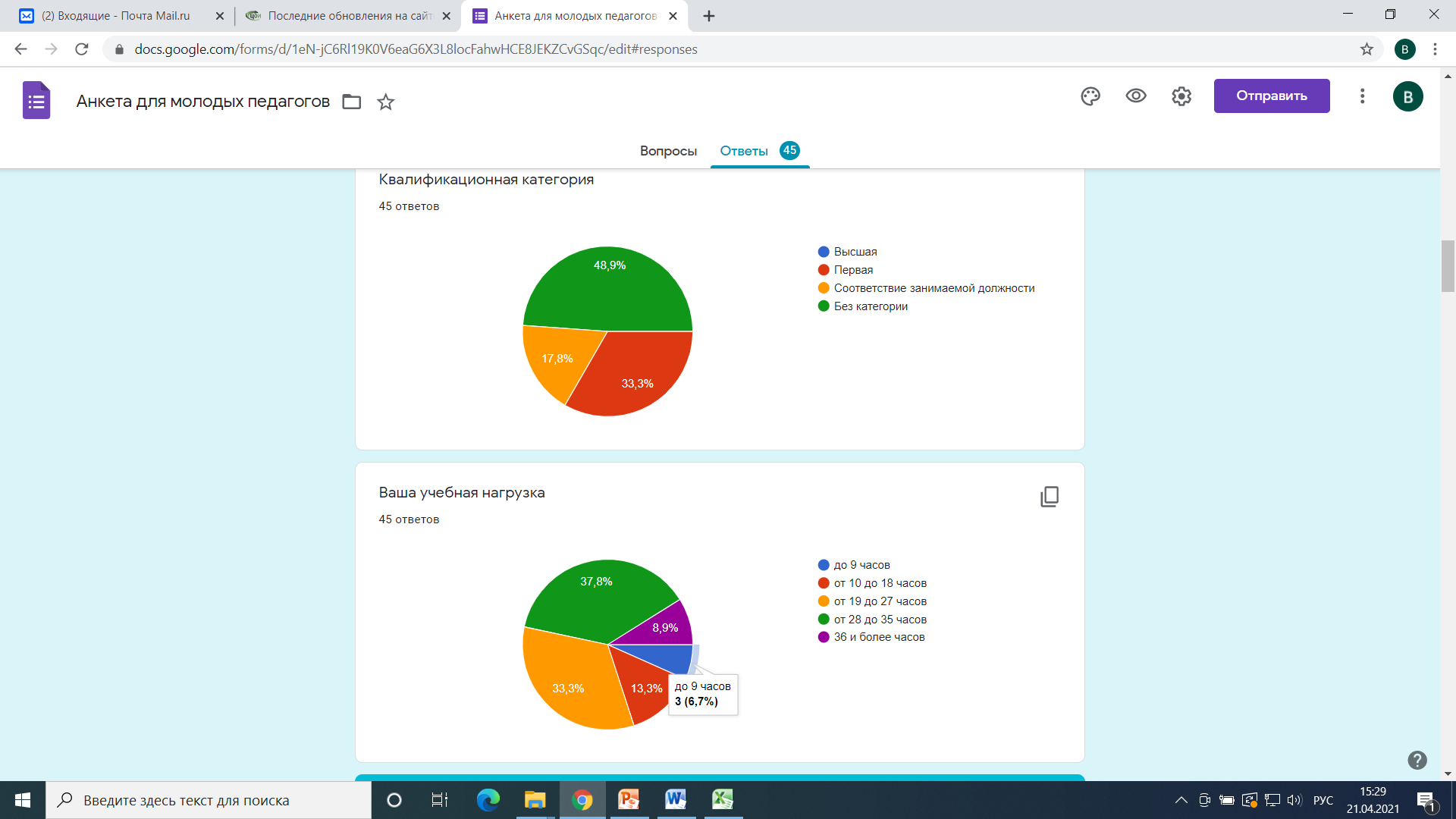 Учебная нагрузка
Исследование мотивационной сферы молодого педагога
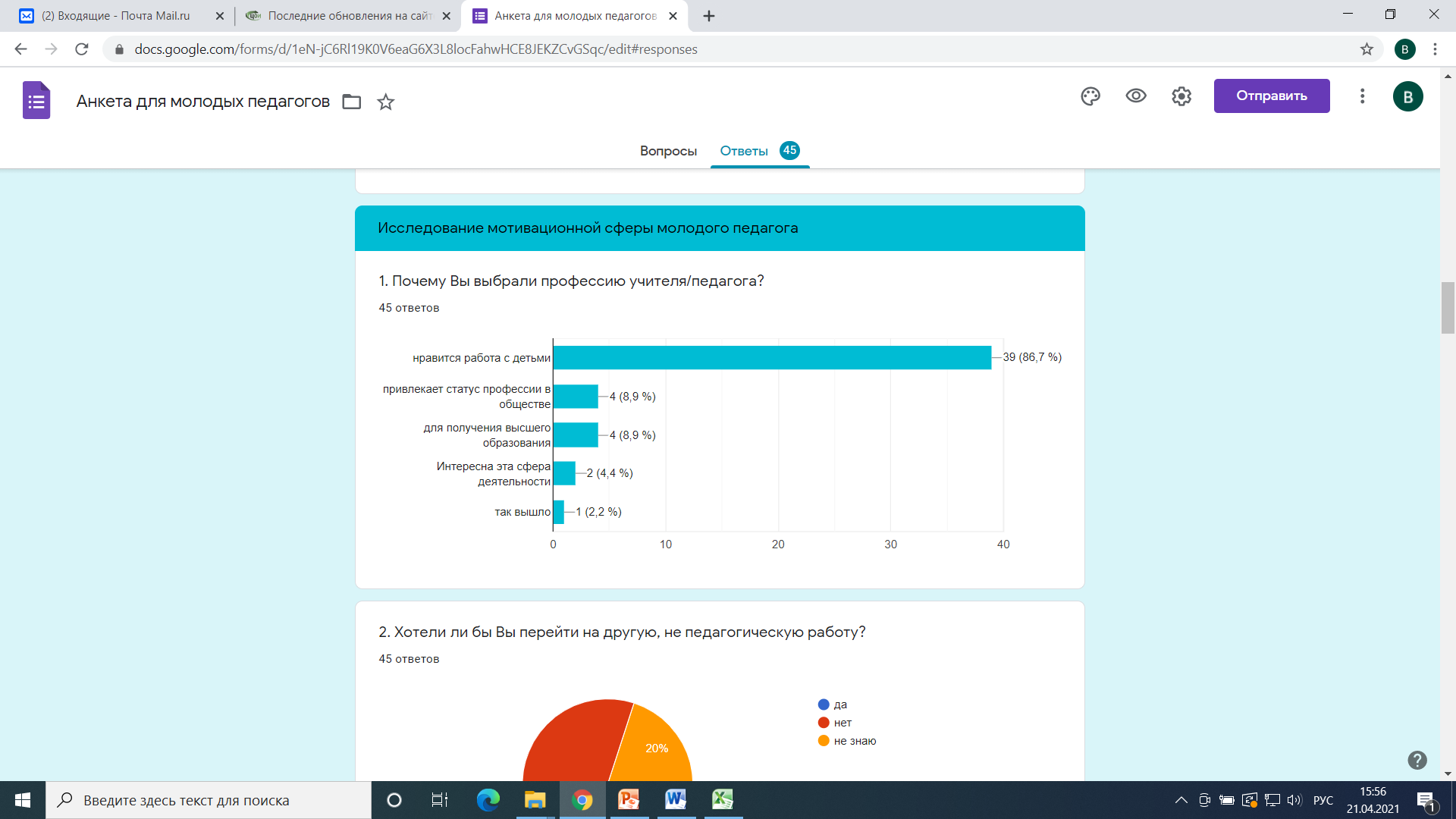 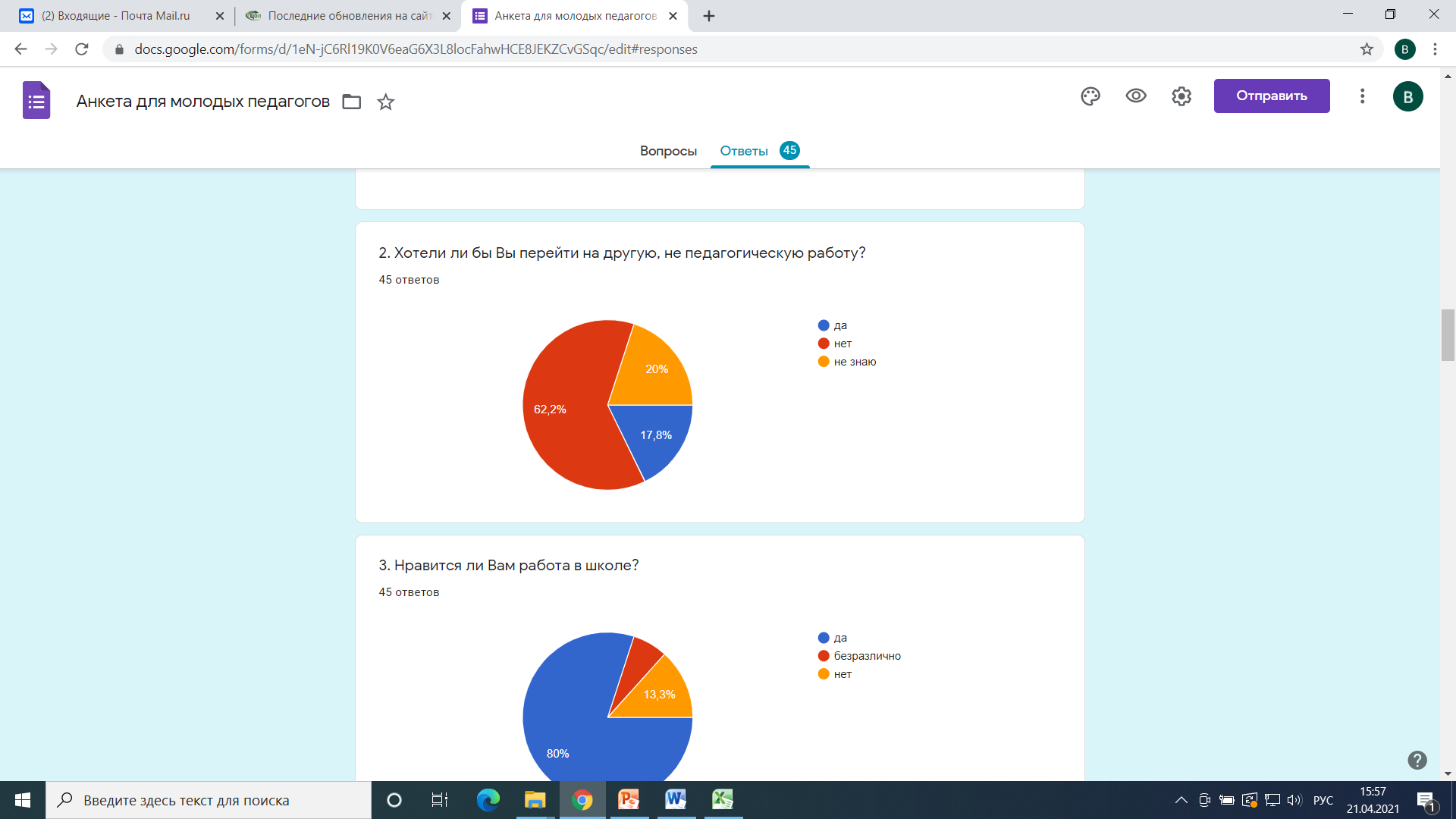 2. Хотели ли бы Вы перейти на другую, не педагогическую работу?
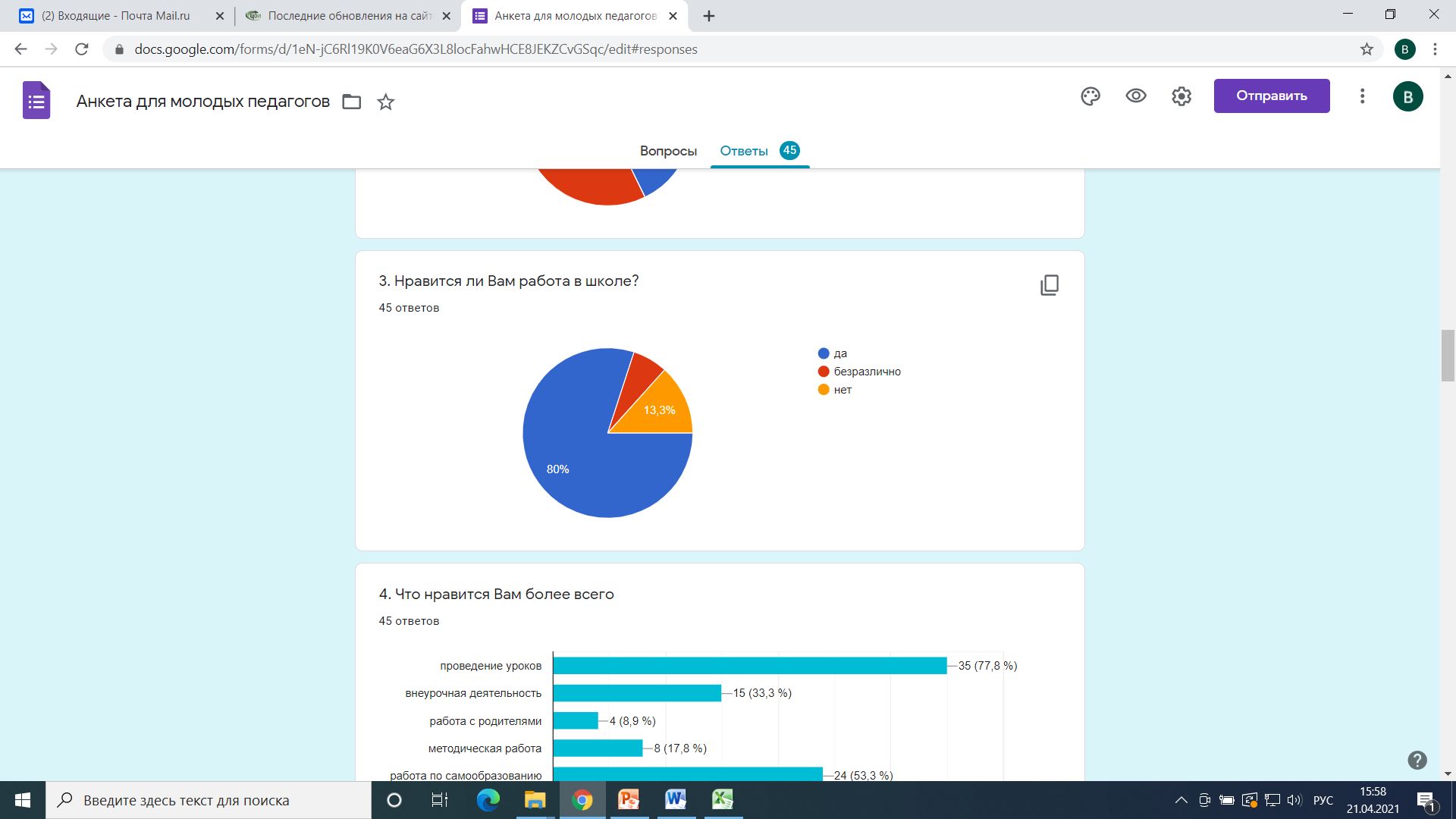 3. Нравится ли Вам работа в школе?
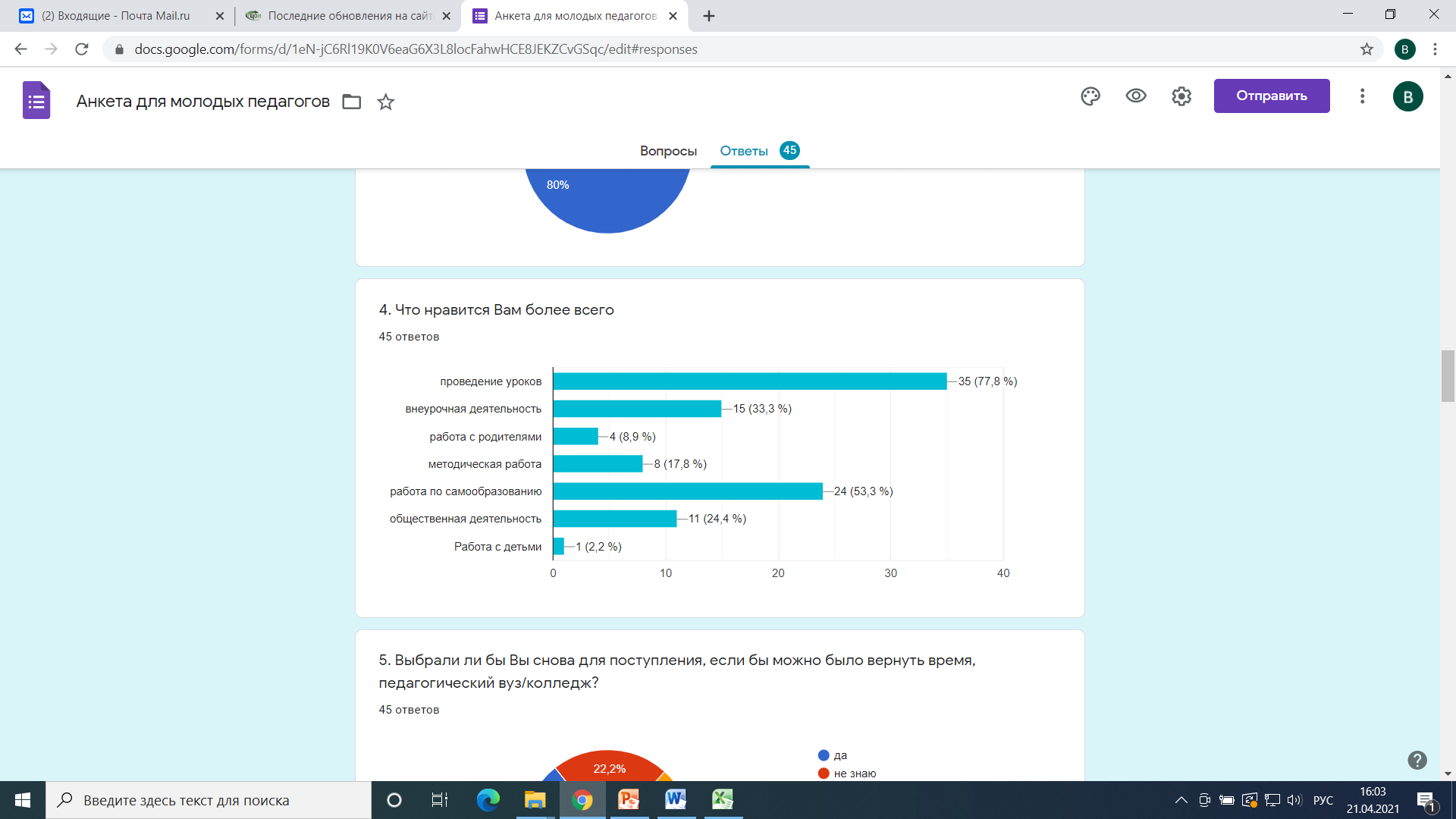 4. Что Вам нравится более всего?
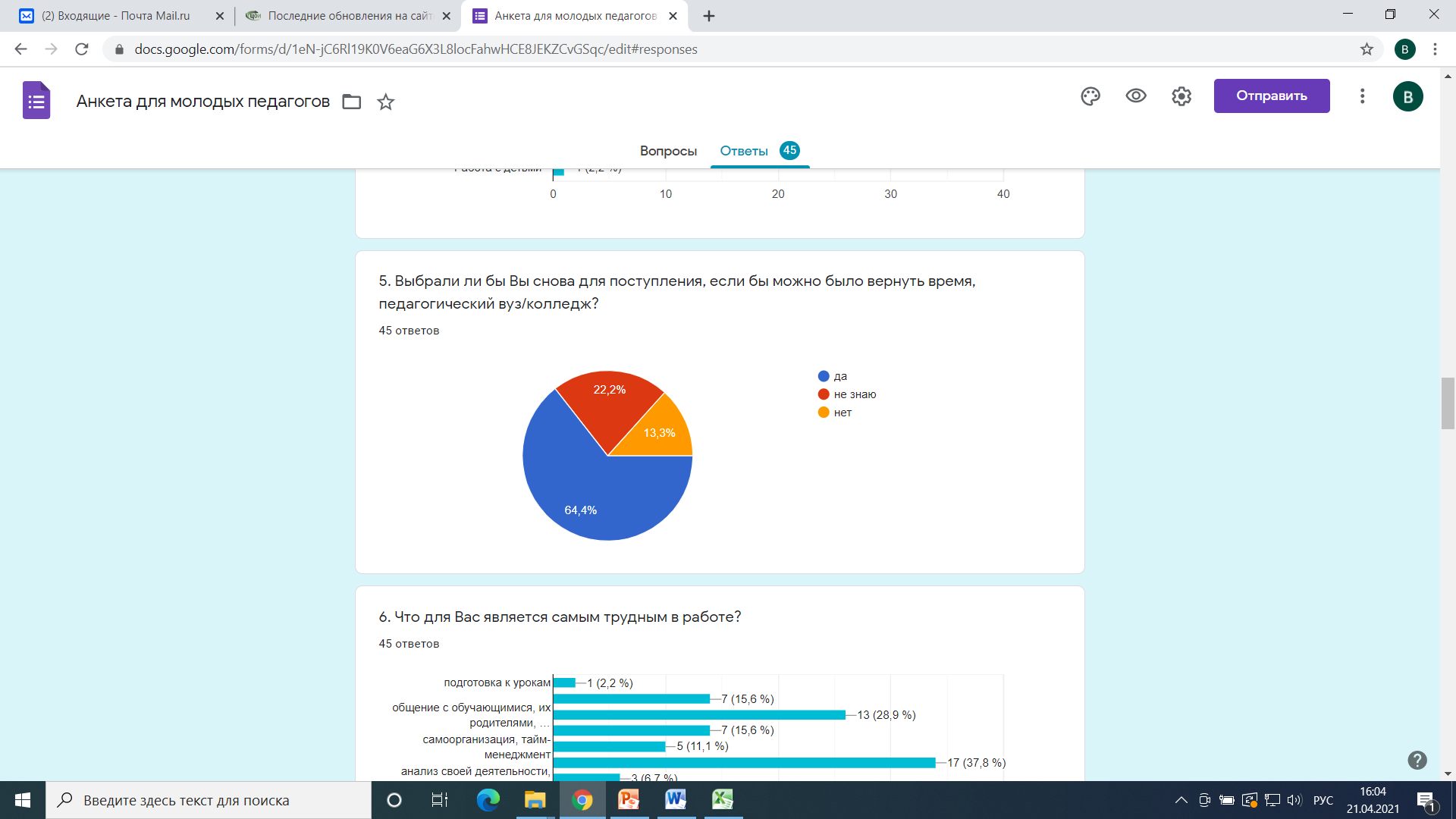 5. Выбрали ли бы Вы снова для поступления, если бы можно было вернуть время, педагогический вуз/колледж?
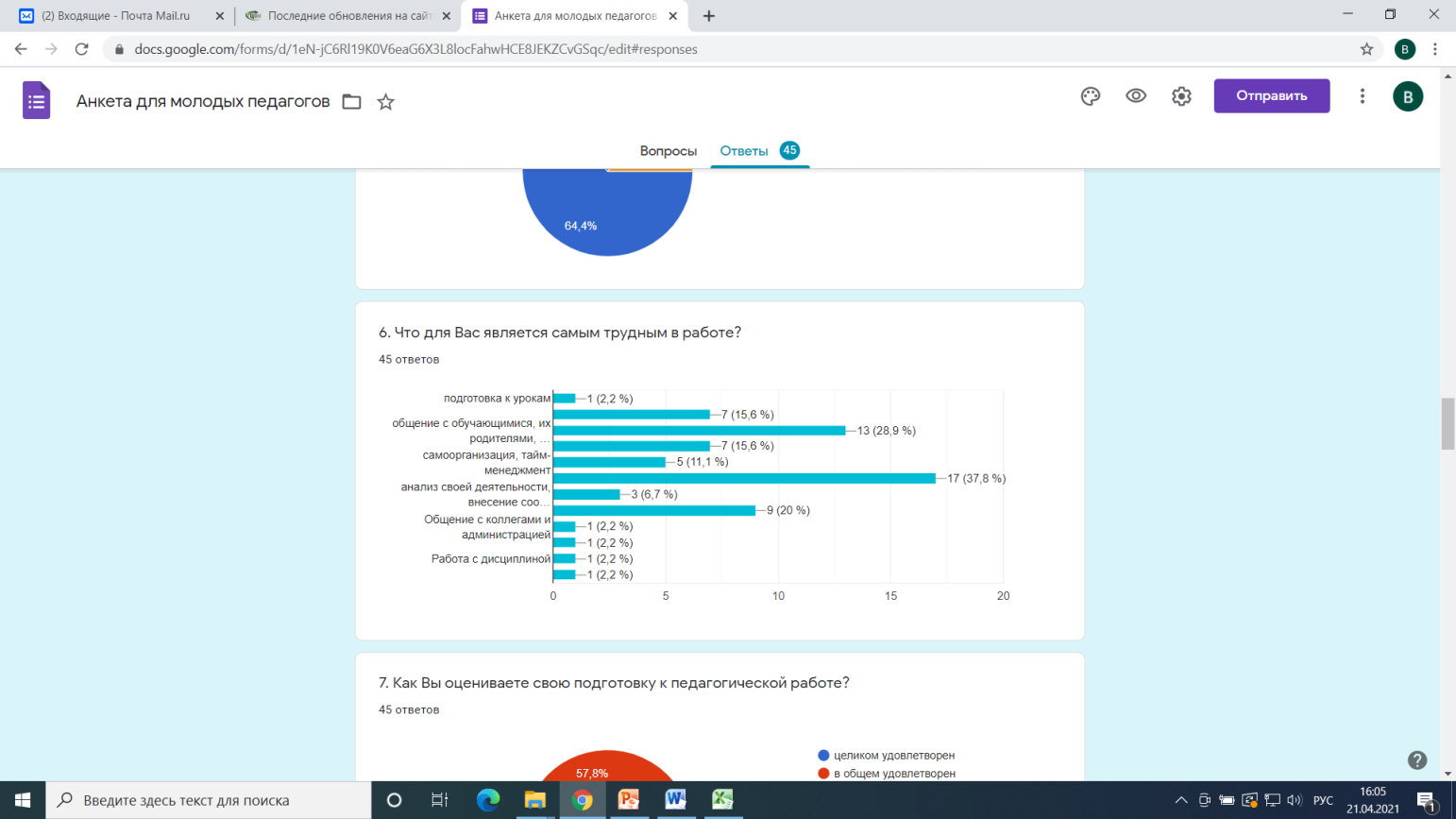 6. Что для Вас является самым трудным в работе?
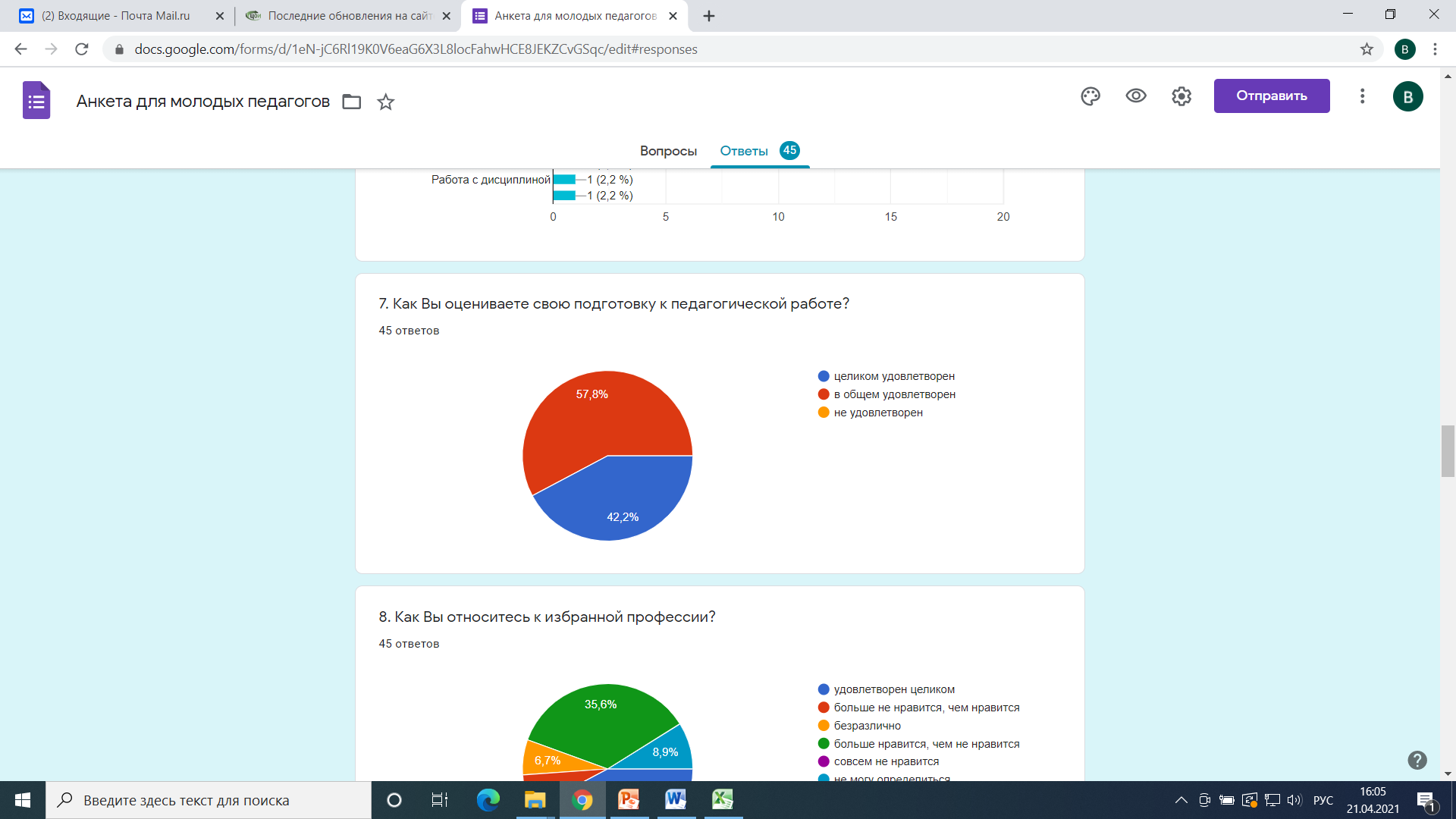 7. Как Вы оцениваете свою подготовку к педагогической работе?
8. Как Вы относитесь к избранной профессии?
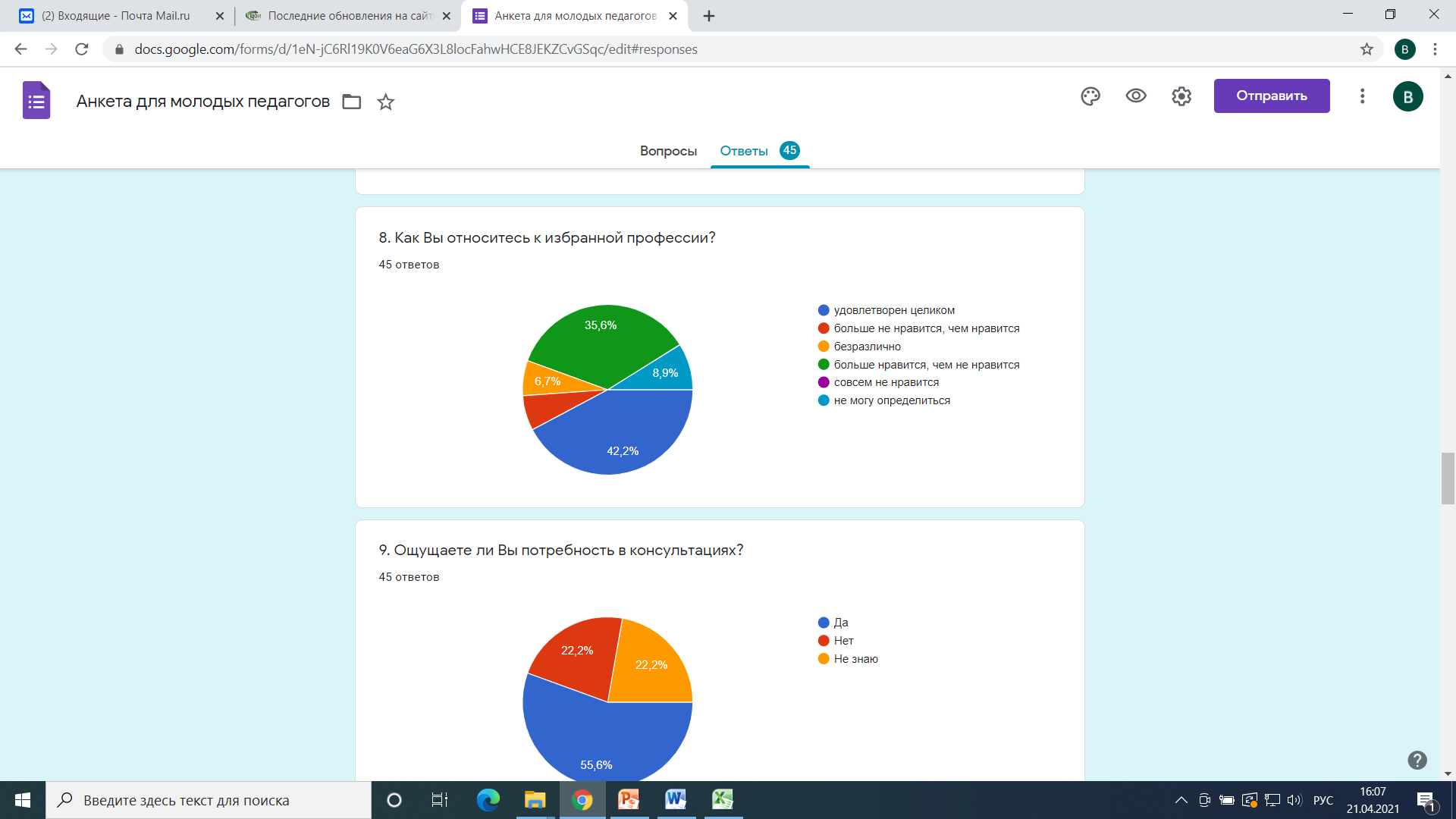 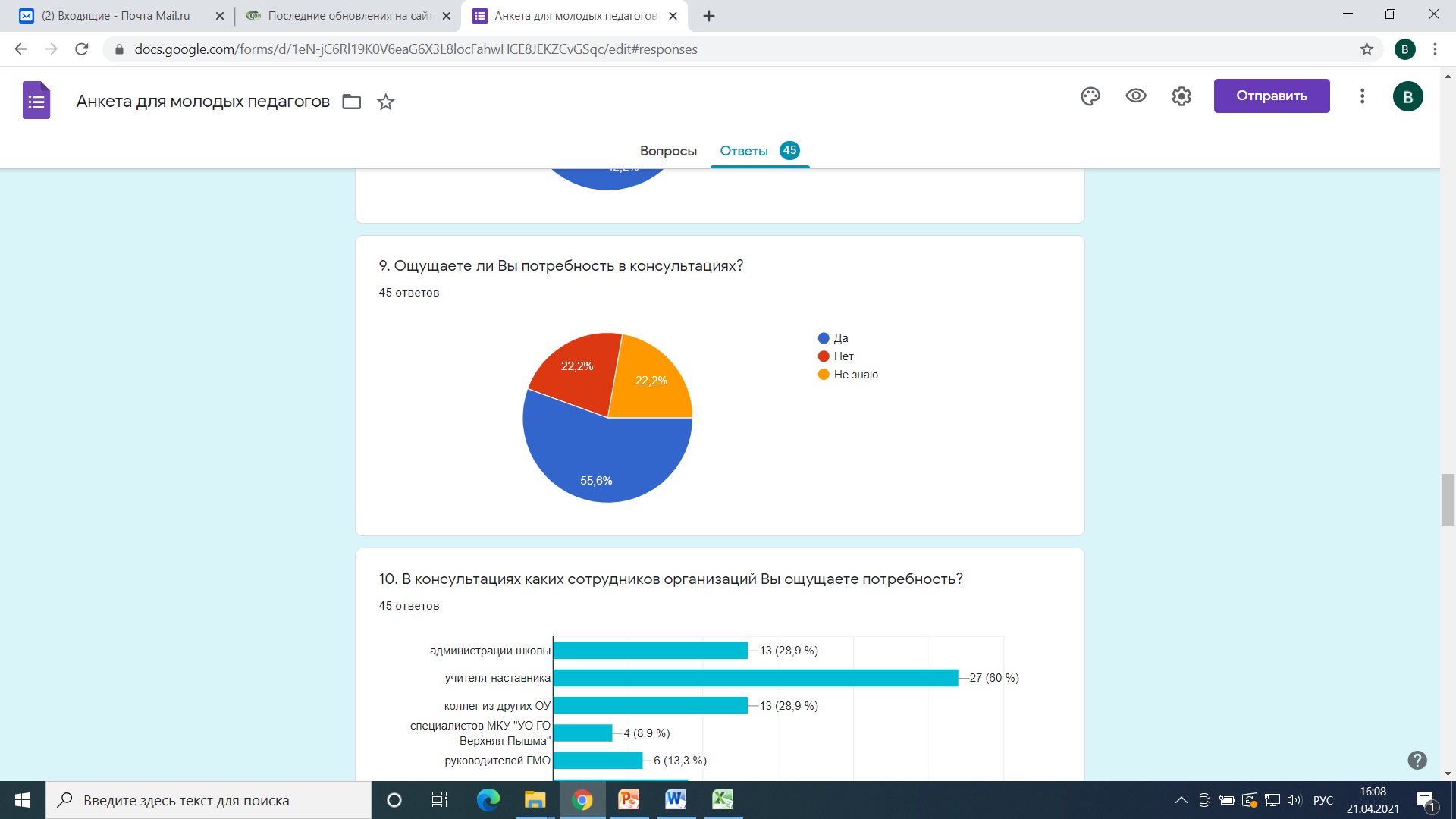 9. Ощущаете ли Вы потребность в консультациях?
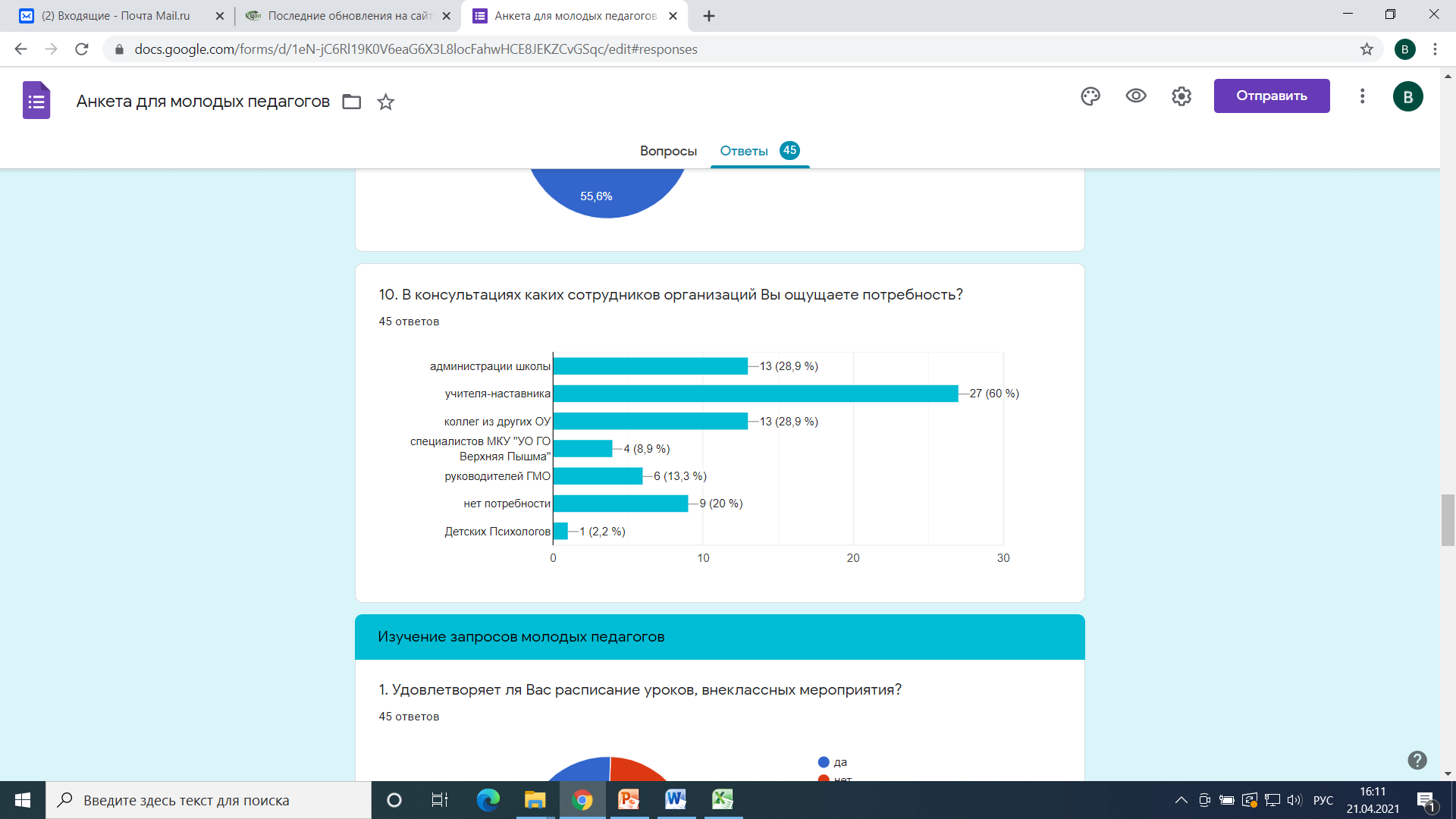 10. В консультациях каких сотрудников организаций Вы ощущаете потребность?
Изучение запросов молодых педагогов
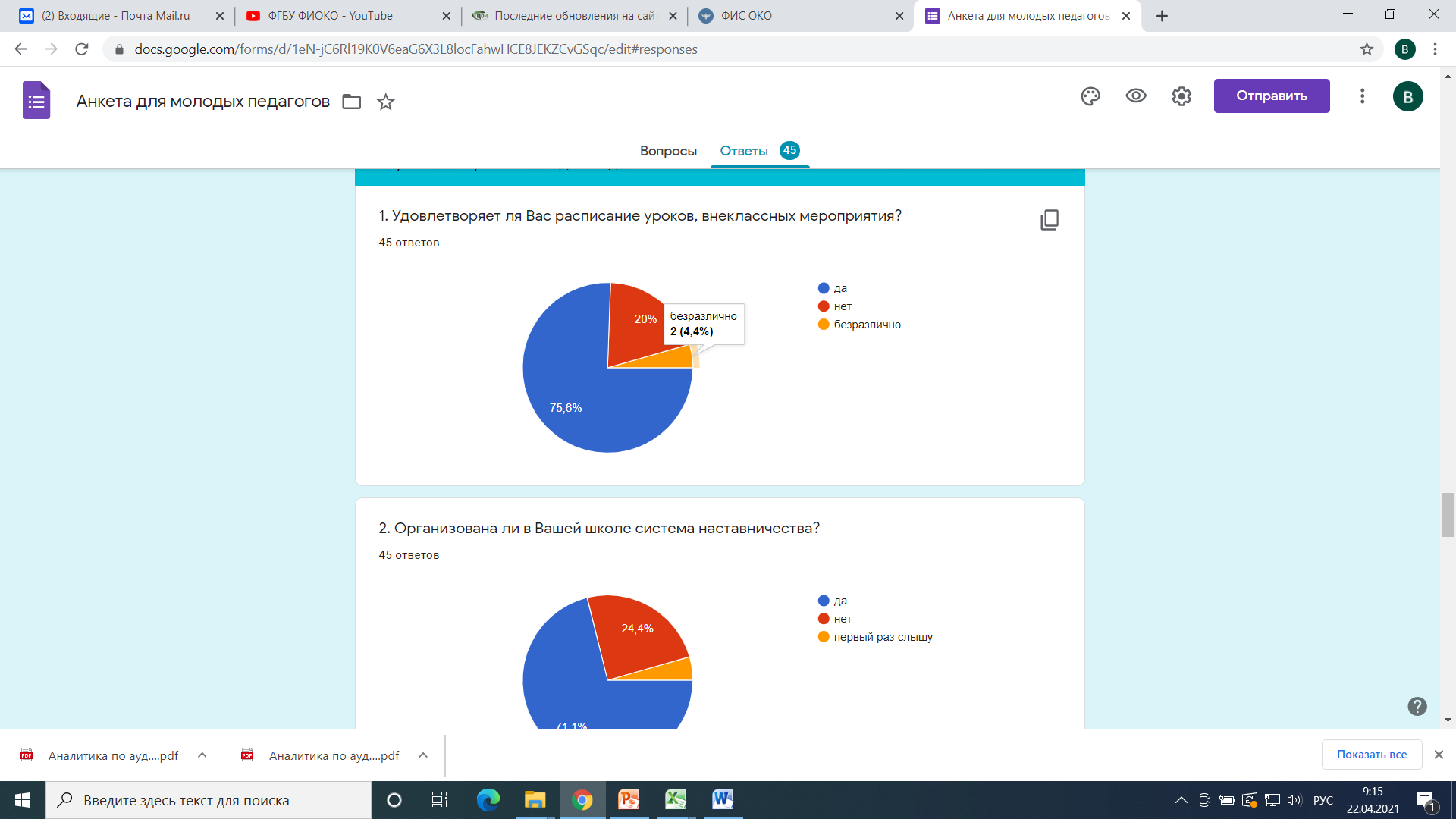 1. Удовлетворяет ля Вас расписание уроков, внеклассных мероприятия?
2. Организована ли в Вашей школе система наставничества?
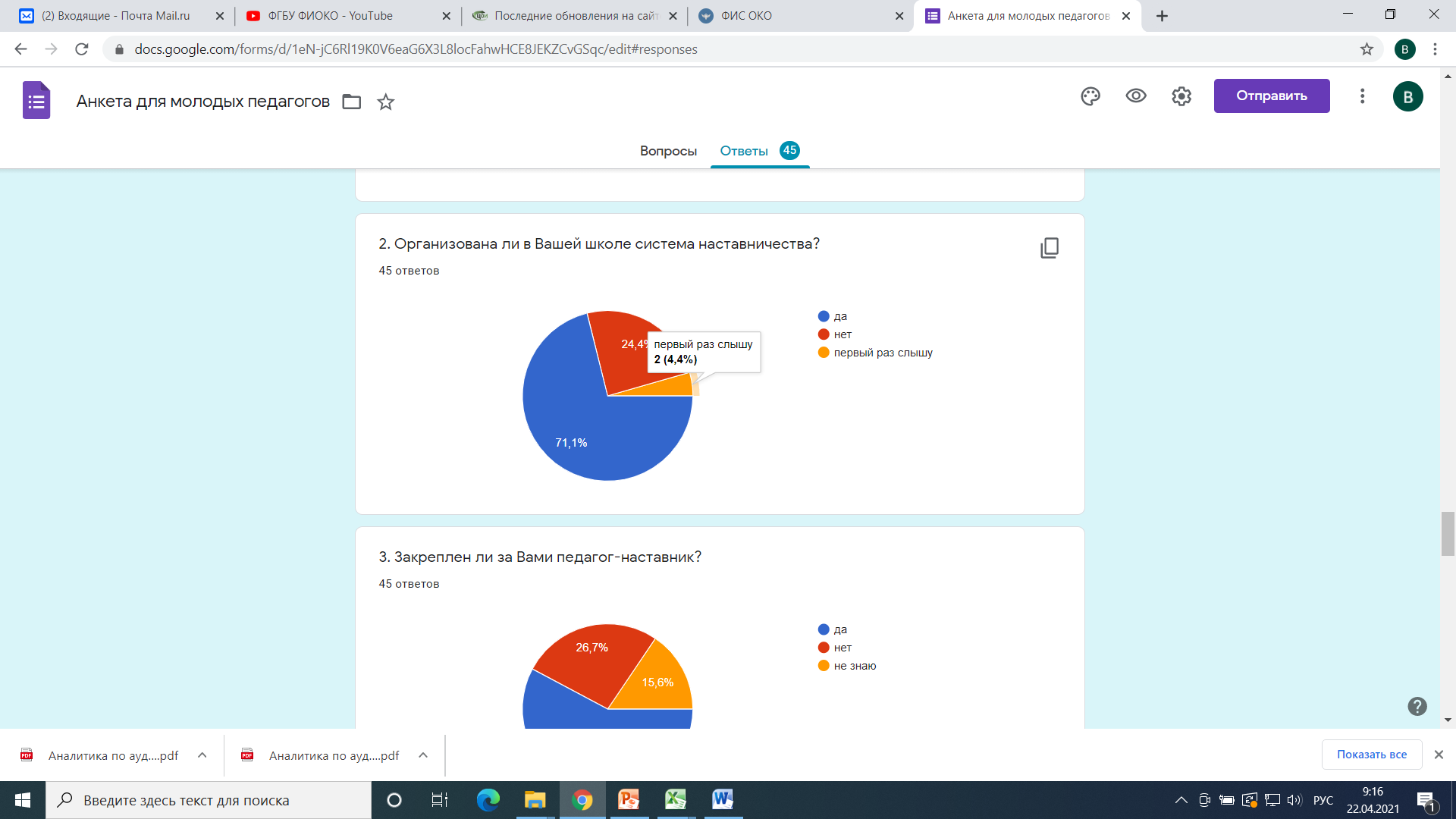 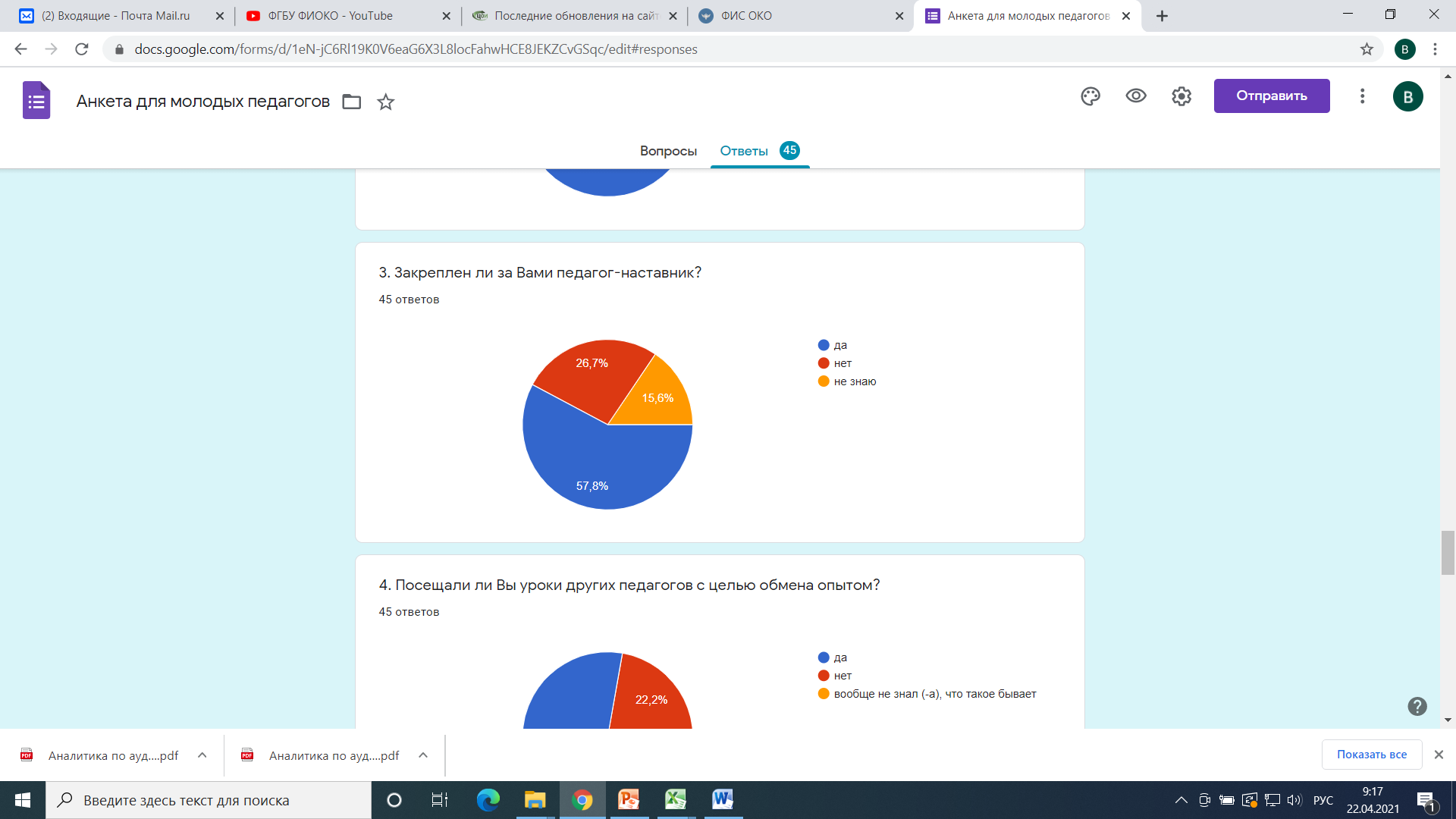 3. Закреплен ли за Вами педагог-наставник?
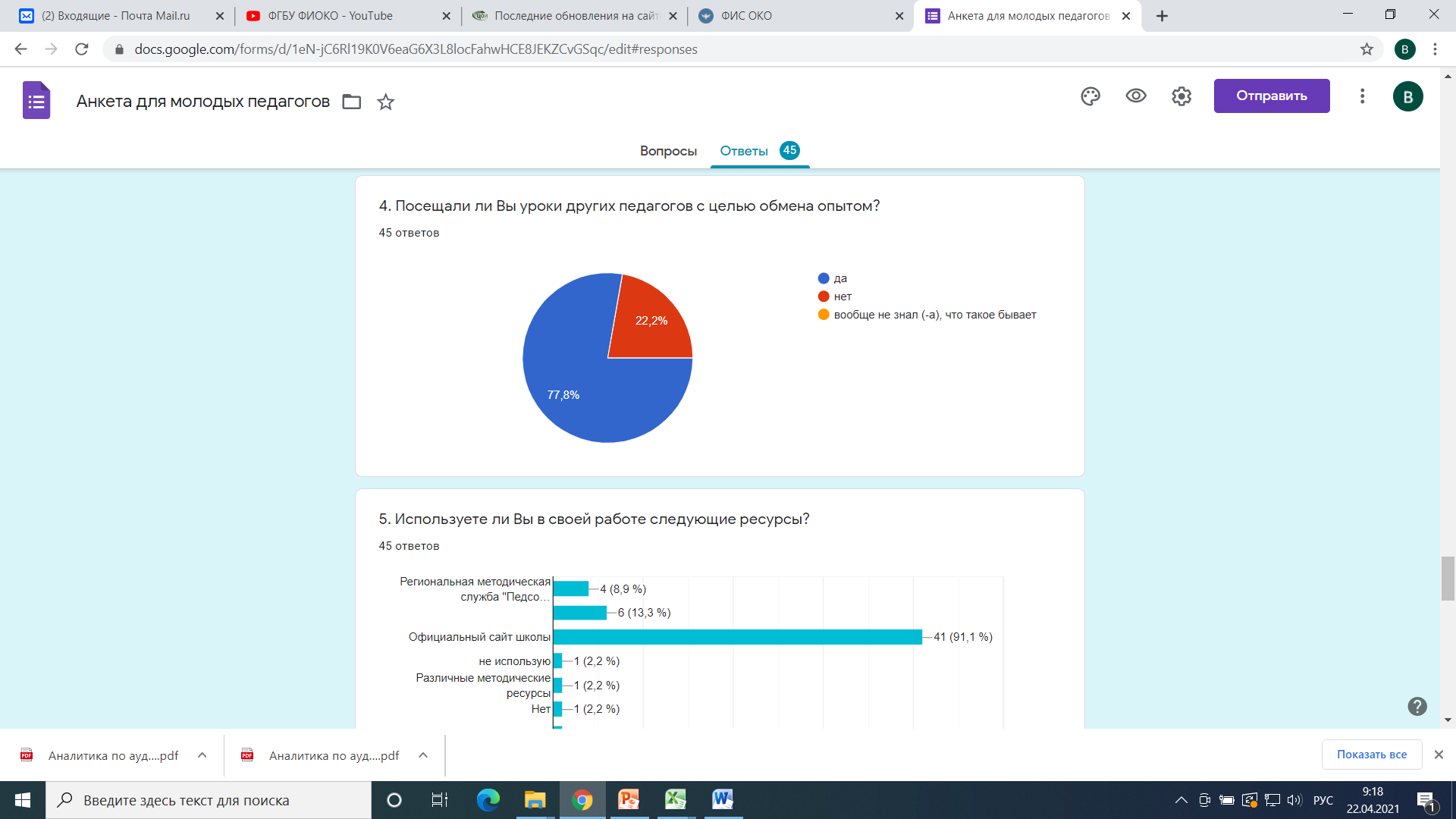 4. Посещали ли Вы уроки других педагогов с целью обмена опытом?
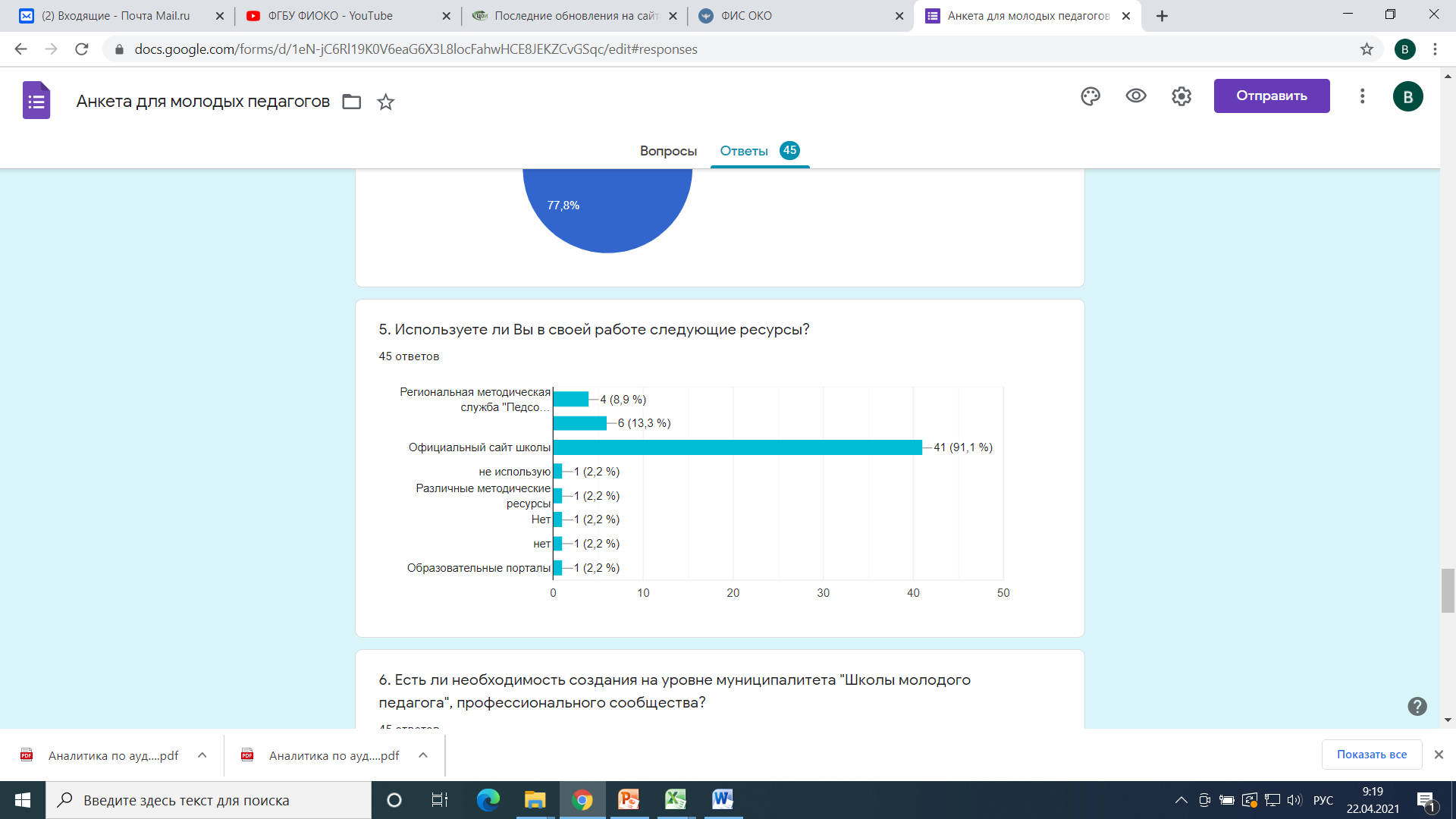 5. Используете ли Вы в своей работе следующие ресурсы?
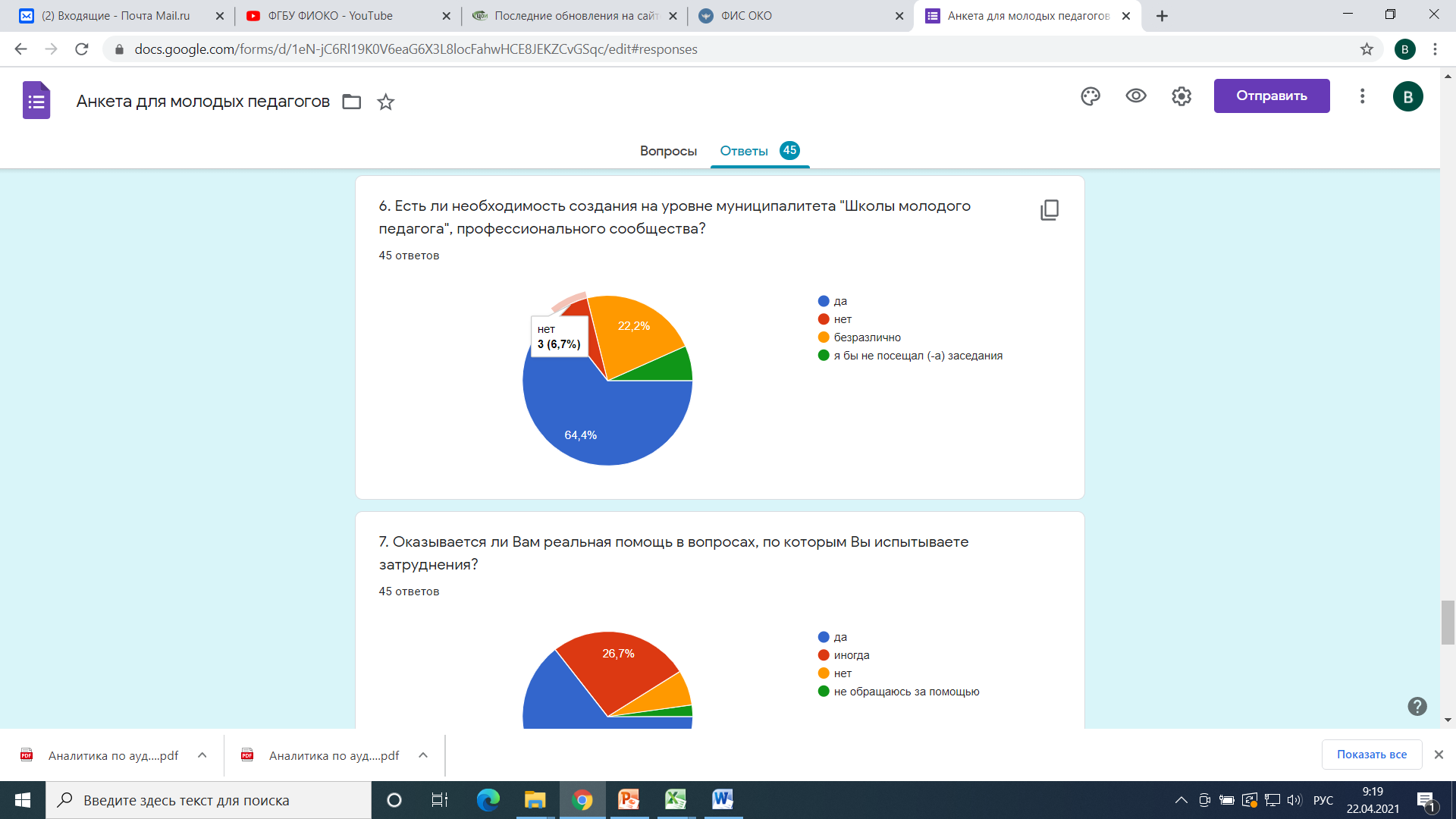 6. Есть ли необходимость создания на уровне муниципалитета "Школы молодого педагога", профессионального сообщества?
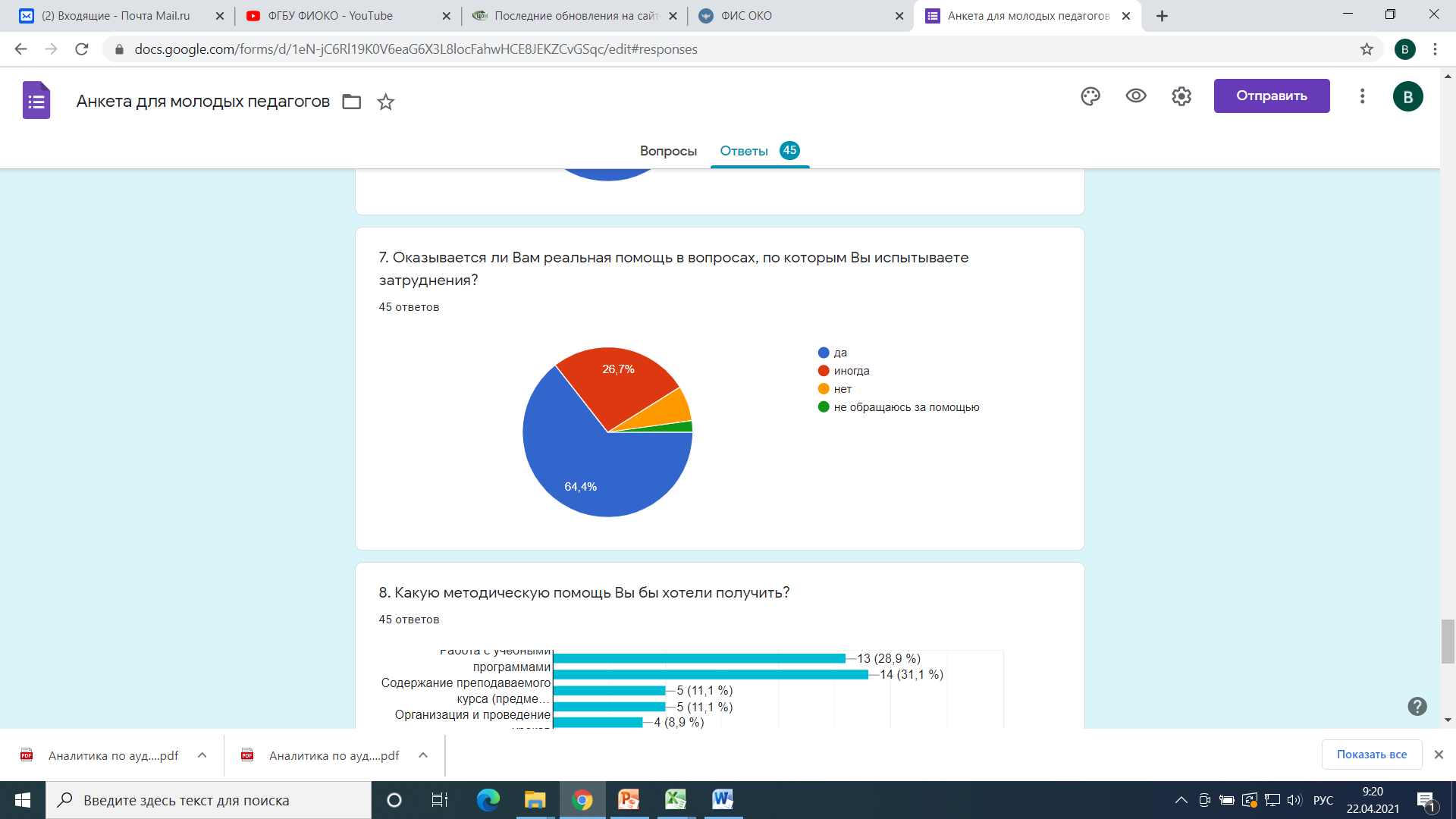 7. Оказывается ли Вам реальная помощь в вопросах, по которым Вы испытываете затруднения?
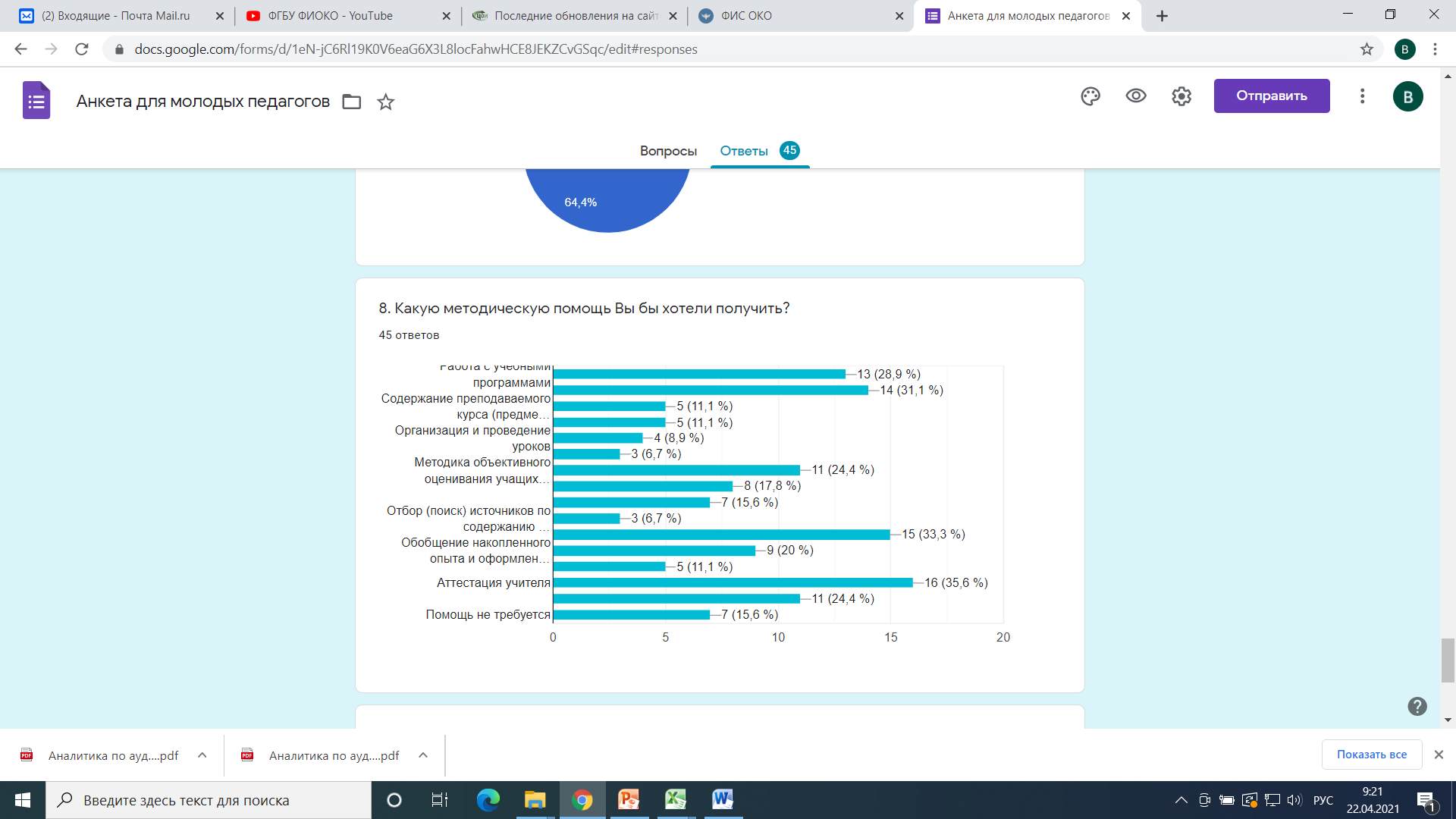 8. Какую методическую помощь Вы бы хотели получить?
Ваши пожелания и предложения

	«Очень хотелось бы поддержки и взаимопомощи в работе!»

	«Организация мероприятий по обмену опытом с учителями других школ»

	«Хотелось бы, чтобы на уроки чаще приходил учитель-наставник, давал советы и рекомендации»